WINEMAKING -
AN "ENARTISTS" APPROACH
discussion Outline
[Speaker Notes: How did I get here?  I will briefly discuss my background. Because, as I look back on my life and the path that got me to where I am today, I realize that I didn't get here by accident. It allows me to build the foundation of what I will be discussing with you this  evening.

Overview of Winemaking Process:  I understand that everyone here has different levels of experience, so I will extremely briefly go over the winemaking process.  As I do this, I will touch on common challenges at each stage, how to deal with those challenges, and; point out some important considerations to keep in mind at each stage of the process.

Along the way:  As we go down this journey, I will be giving you some golden nuggets of information.  Many of which are important things to now that doesn't get talked about much, or common misconceptions, etc.
	My approach to winemaking is to blend my technical/science side (left brain if you will) with my creative artistic side - think outside the box – right brain

The Winemaker's Spice Rack and Tool Box:   finally if we have time, I would like to touch on what I consider to be the winemaker spice rack and toolbox. There is a kind of taboo about talking about why you making products and techniques. I would like to remove the veil, lift the curtain and just talk to you about what some of these common treatment materials are, why we use them in the industry, how they work, what they do and show you that its ok if you choose to use them, it doesn't make you less of a winemaker.]
Mike's Background
[Speaker Notes: -  First job at 14, not b/c I needed to, but b/c I wanted too.  Owned by my dad's    friend, We would visit and check on the progress, I Watched it get built, from ground up, thoughtnit was so cool, okingly asked for a job and he said yes.  I worked Fri & Sat. nights from 6 -10 PM.  Saved money to buy my first guitar from the guitarist that was in the Blues Band that would play there every weekend.
Kept working in restaurantsfrom then and throughout high school, I really enjoyed it.  Went to college and got my A.S. from JWU for C.A.  Continued my studies and graduated from FIU with a B.S. in Hosp. Rest. Mngmt.  I took 3 wine classes at FIU and my Professor became a good friend and mentor to me.  He encouraged me to move to CA.  He would always tell me; "Mike, Sonoma County is where you need to be". Once I graduated in Spring of 2005, I packed up as much as I could in my little ol' Acura, and drove out to Sebastopol.
I managed restaurants in Sonoma, Napa, Mendocino and Marin counties between 2005 – 2012.  All the while was making wine at home
2012 went to work at DRW
2013- Hired by WineSmith Wines & Consulting
2014 Started label Engracia Wines and made my wines CC at DRW.
2017 – Poached and Hired by Enartis USA.
-2018 Ava born and 
-2019 closed down Engracia Wines – Priorities shifted, had to come to terms with my ego.  I still make wine  and cider every year for personal consumption and a few clients that grow grapes on their property, butdon't want to make the wine. And here I am.]
WinemakingProcess
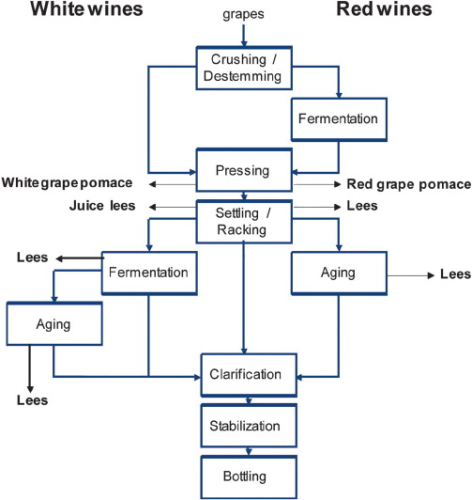 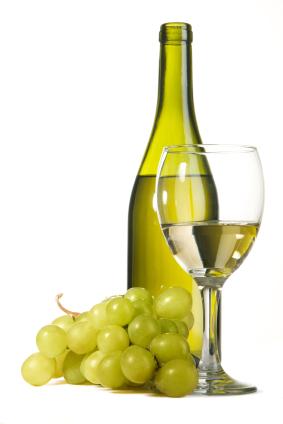 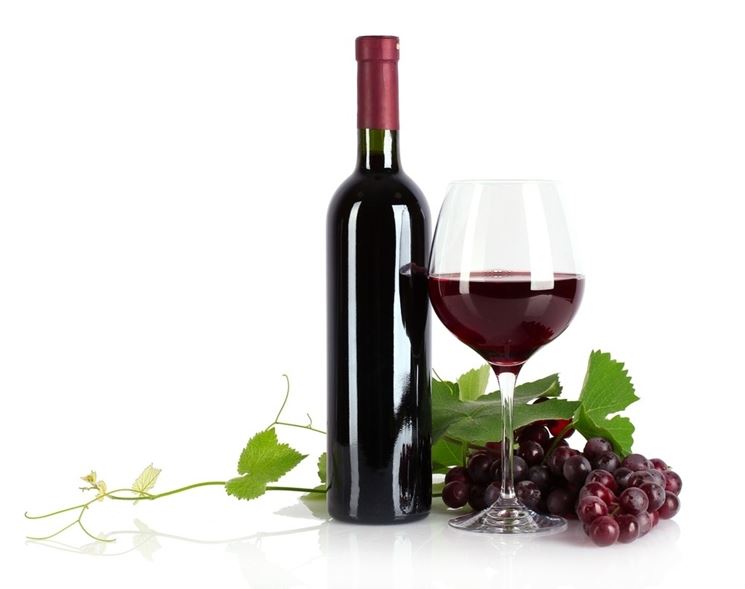 [Speaker Notes: -  Harvest/Crus/Destem –skins can break and allow unwanted spoilage organisms to get in the fruit – Acetobacter Pediococcus, lactobacillus.  These give off aromas and flavors- Protect wit SO2.]
Picking decisions
Picking decisions to consider
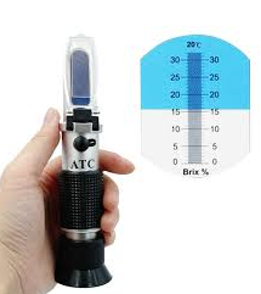 pH

Acidity
 
Brix

Berry Maturity

TASTE!!!
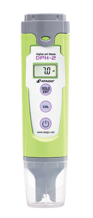 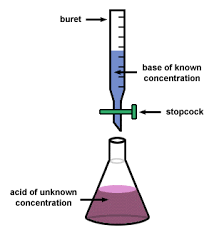 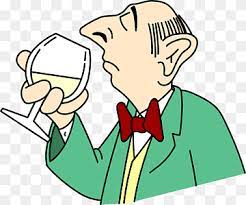 [Speaker Notes: Brix should not be the sole indicator of picking deciions.  For sure it is one of them, but we must lso consider:

pH
Acidity
Brix
Pulp
Skin texture, favor, and color is red wine
Berry color]
Picking decisions to consider besides Brix
Detachment of Pulp
Put 5 berries in your mouth
Extract the pulp by crushing  successively each berry 
	Evaluate pulp detachment
	Evaluate juiciness
Spit out skins into hand and keep them
Spit out seeds and keep them
  Berry color
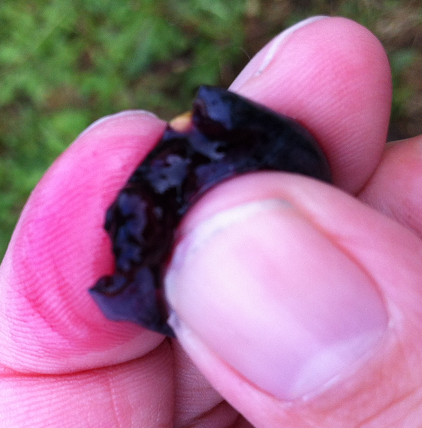 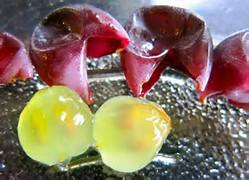 [Speaker Notes: Brix should not be the sole indicator of picking deciions.  For sure it is one of them, but we must lso consider:

pH
Acidity
Brix
Pulp
Skin texture, favor, and color is red wine
Berry color]
Grape Sampling Guidelines
3
2
1
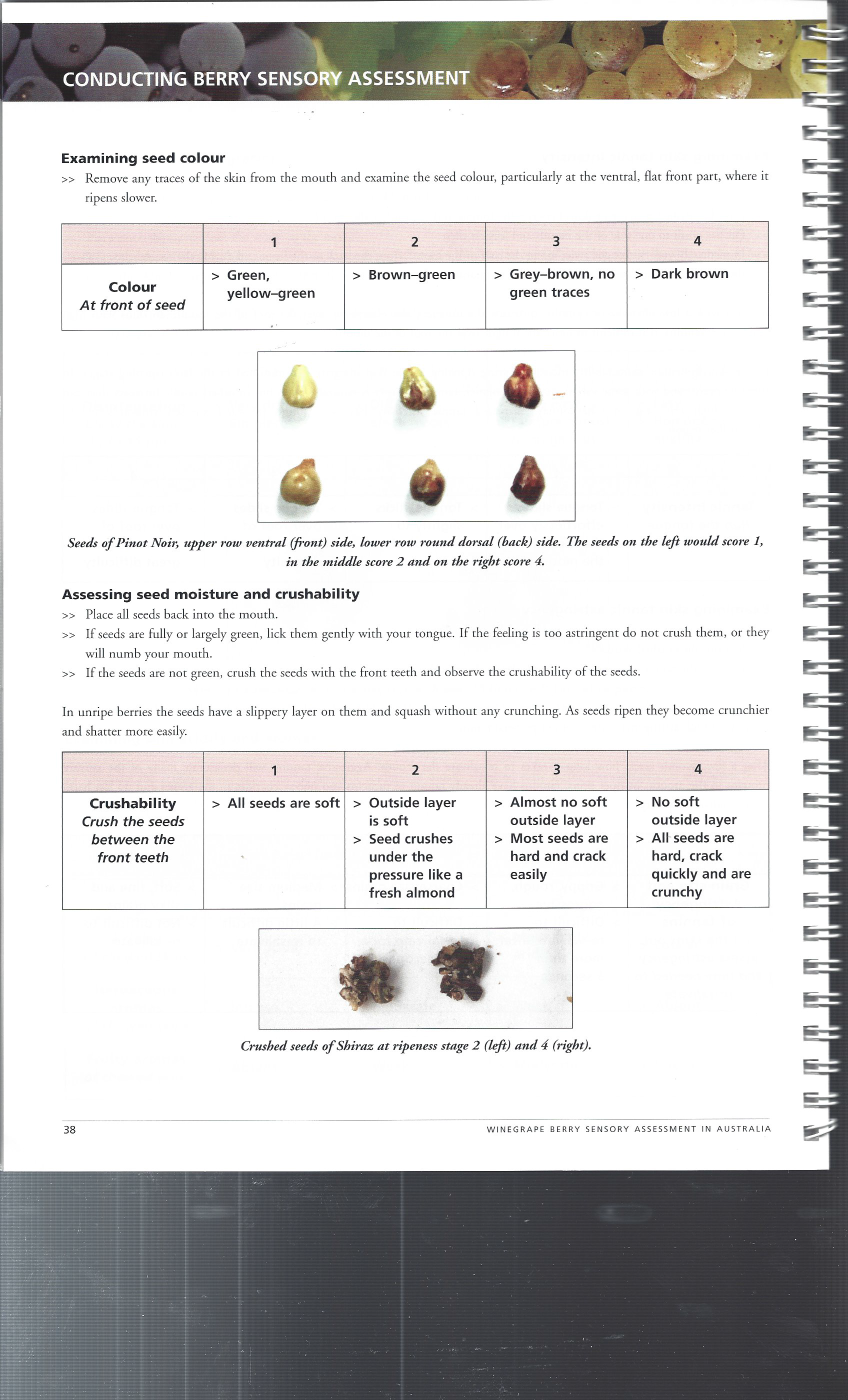 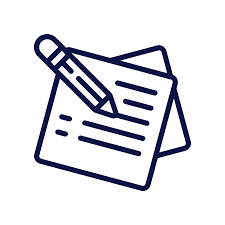 YOU CAN ALWAYS ADD WATER…
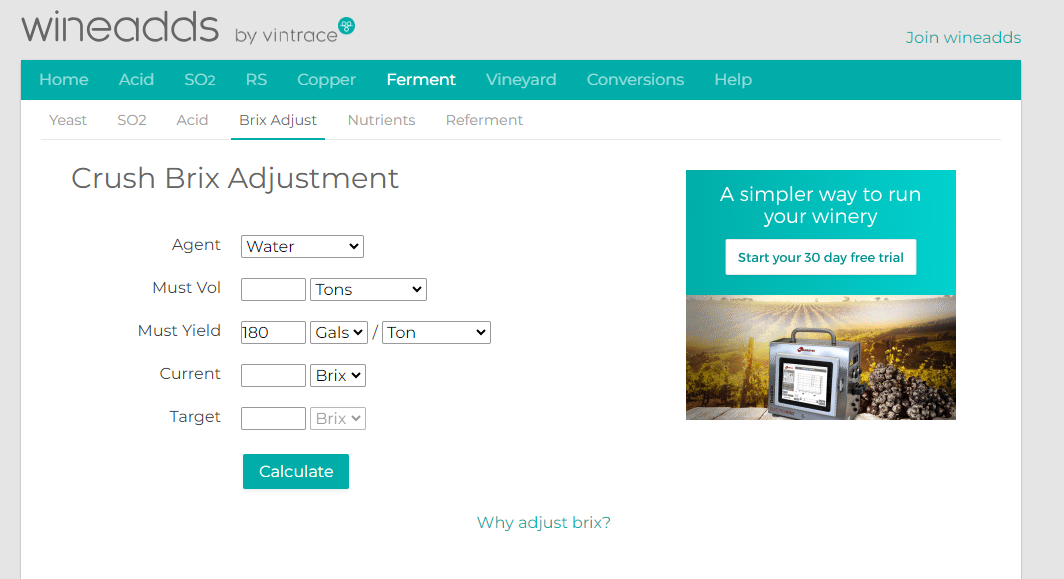 Best if done at juice stage
You'll never notice a difference
Wait at least 24 hours after crush
Use Chlorine Free Water
You will dilute the acid so, you need to acidulate the water with tartaric
pH is NOT affected.
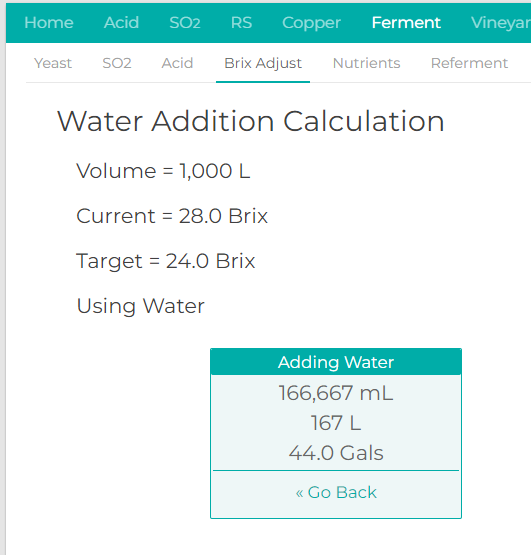 [Speaker Notes: Brix should not be the sole indicator of picking deciions.  For sure it is one of them, but we must lso consider:

pH
Acidity
Brix
Pulp
Skin texture, favor, and color is red wine
Berry color]
Vineyard Sampling Pattern
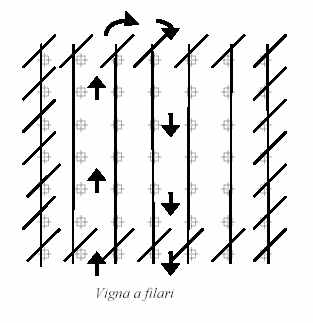 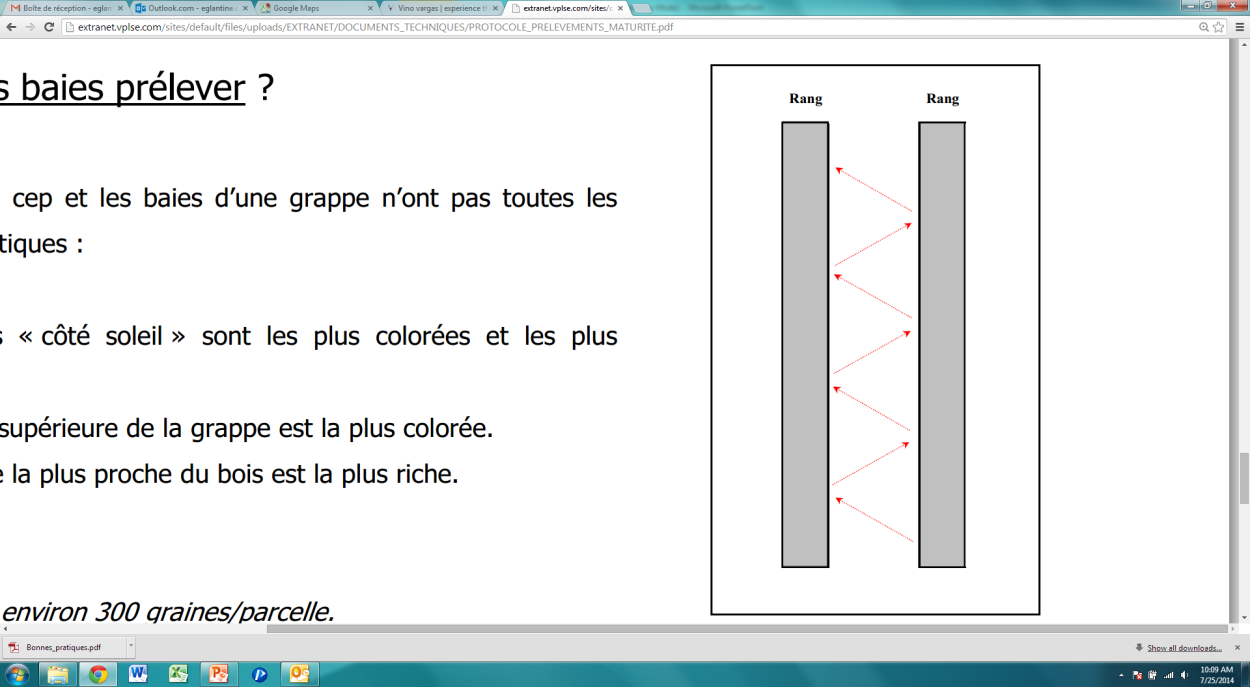 Sample from both sides of the row

Avoid edge rows and the two first vines in a row

Estimate the proportion of shaded bunches 
      and sample accordingly 

Collect berries from the top middle and 
	bottom of the cluster

Good practice to look away from berries when

Sampling so your bias of grabbing a berry with 
	the best “eye appeal” isn’t influenced.
GRAPE MATURATION
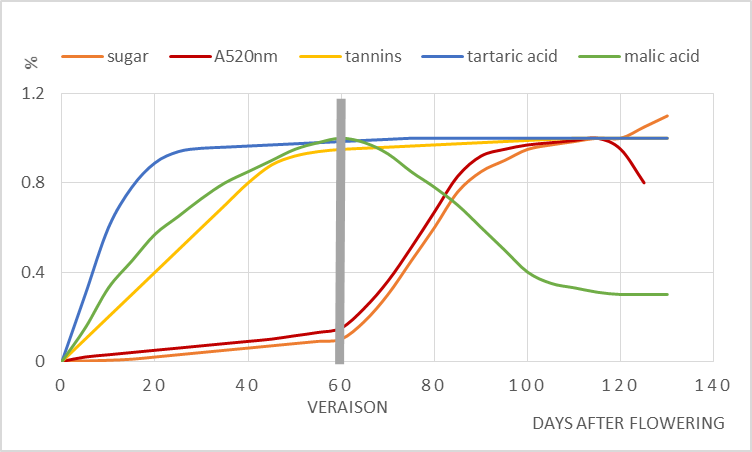 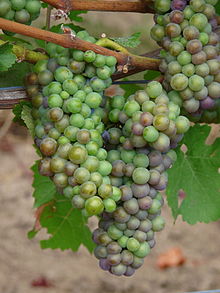 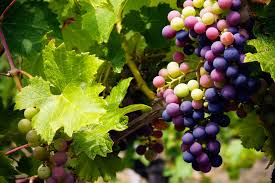 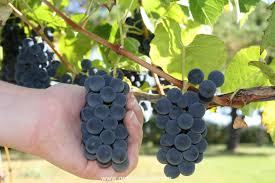 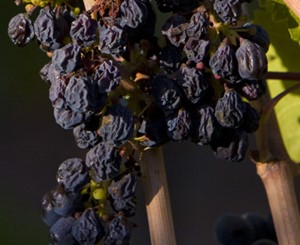 WinemakingProcess
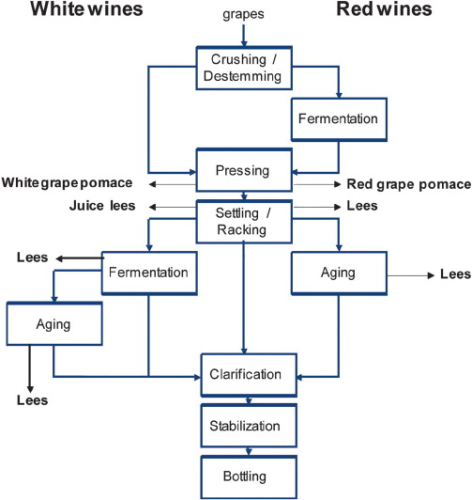 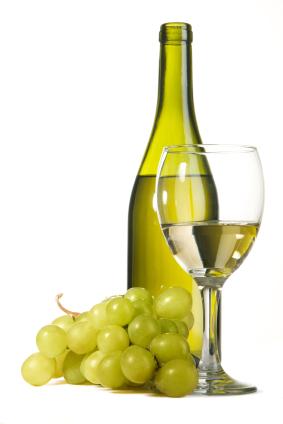 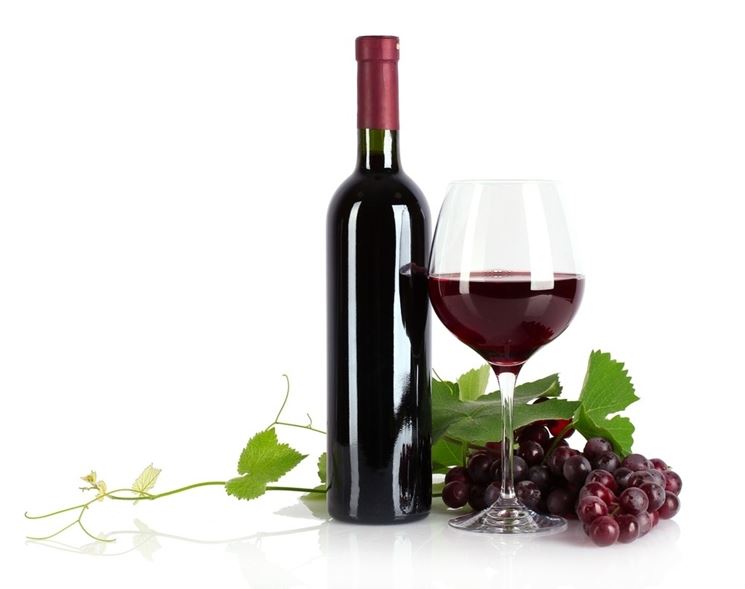 DECISIONS TO MAKE:

Crush
Crush & De-Stem
De-Stem Only
Whole Cluster
Partial Whole Cluster
Carbonic Maceration
POTENTIAL PROBLEMS:

Oxidation/browning of juice
Microbial contamination
[Speaker Notes: -  Harvest/Crus/Destem –skins can break and allow unwanted spoilage organisms to get in the fruit – Acetobacter Pediococcus, lactobacillus.  These give off aromas and flavors- Protect wit SO2.]
Crush & De-Stem or whole cluster?
This is a matter of personal preference and style of wine you are trying to make
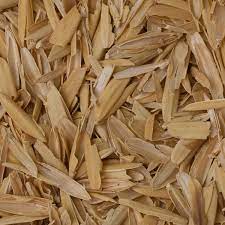 White Wines:
If you are going to crush, consider leaving the stems in for better juice yield
Grapes must be physically ripe, to offset some of the "green" flavors and aromas it will contribute
Rice Hulls as alternative

Red Wines:
Almost always is crushed and de-stemmed
Sometimes a partial whole cluster will be done ex: 30%
Carbonic Maceration (Non-crushed but de-stemmed berries, or can be whole cluster or partial whole cluster –results in lighter & fruiter wines. think-  Beaujolais
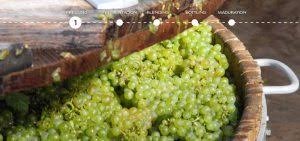 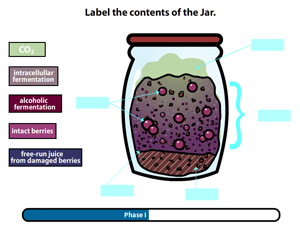 Importance of SO2
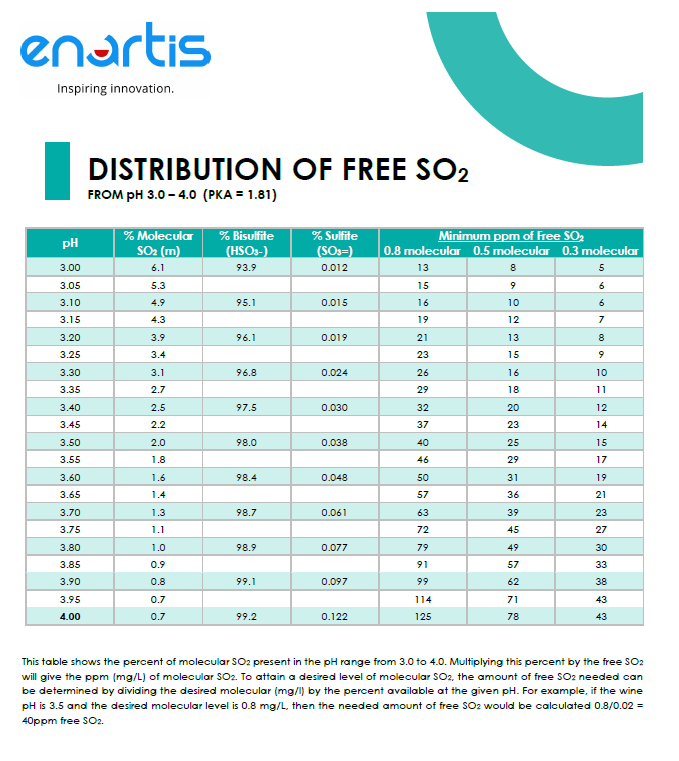 Over pH 3.6 it requires too much SO2 for it to be effective at inhibiting  microbial growth
Two Main Functions of SO2:

1.) Antioxidant Protection
2.) Microbial Inhibitor
Highway to the Danger Zone!
[Speaker Notes: This might be one of the most important slides you see all night. The point I want to illustrate here is that efficacy of SO2 or sulfites is pH dependent. The higher the pH the lower the efficacy of SO2 to inhibit microbial growth.

For microbial inhibition it is the molecular part of the SO2 it does not allow microbes to multiply. Depending on the microorganism it can be anywhere from 0.5 to 0.8 molecular lesser 2 that is needed to inhibit the growth of that particular microorganism.

In the case of white wine, let's say you're trying to make a non malolactic chardonnay you would want to keep a molecular SO2 of 0.8. This also is true if you are trying stick a fermentation and leave a wine with a little residual sugar.

In the case of red wine is 0.5 molecular SO2 can keep you safe against Brett.  However, it is typically hard to get a 0.8 molecular SO2 on red wines. This is typically because the pH's are higher

Describe how you need to keep a molecular SO2 at those concentrations at all times. And how this is not feasible in wines that are greater than 3.6 pH]
WinemakingProcess
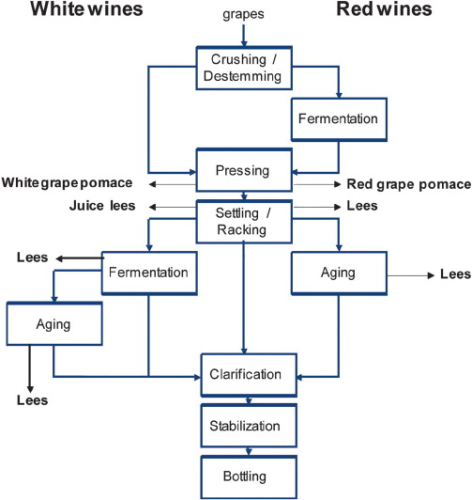 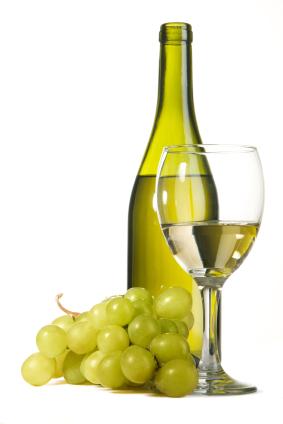 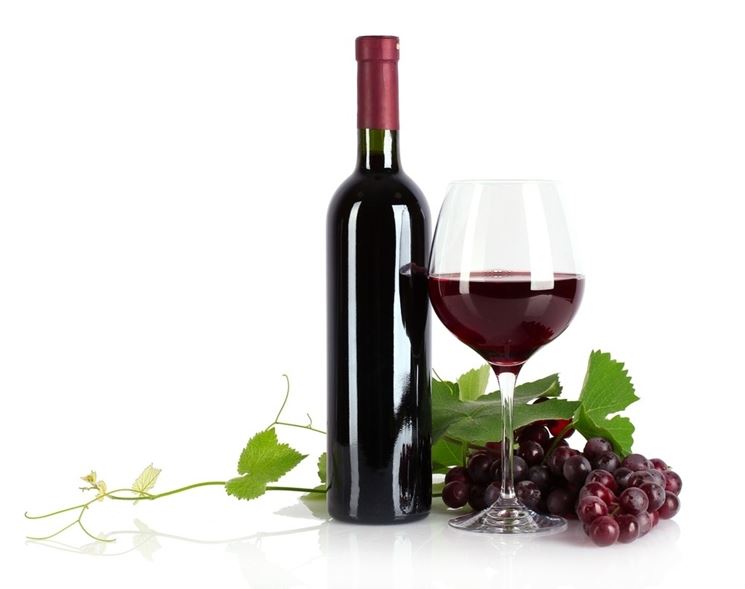 DECISIONS TO MAKE:

Yeast Strain
Should I use Nutrients? 
If so, why & Which ones?
POTENTIAL PROBLEMS:

Stuck or sluggish fermentations
Allow other Microbes to join the party – rising VA's
[Speaker Notes: -  Harvest/Crus/Destem –skins can break and allow unwanted spoilage organisms to get in the fruit – Acetobacter Pediococcus, lactobacillus.  These give off aromas and flavors- Protect wit SO2.]
Yeast Selection
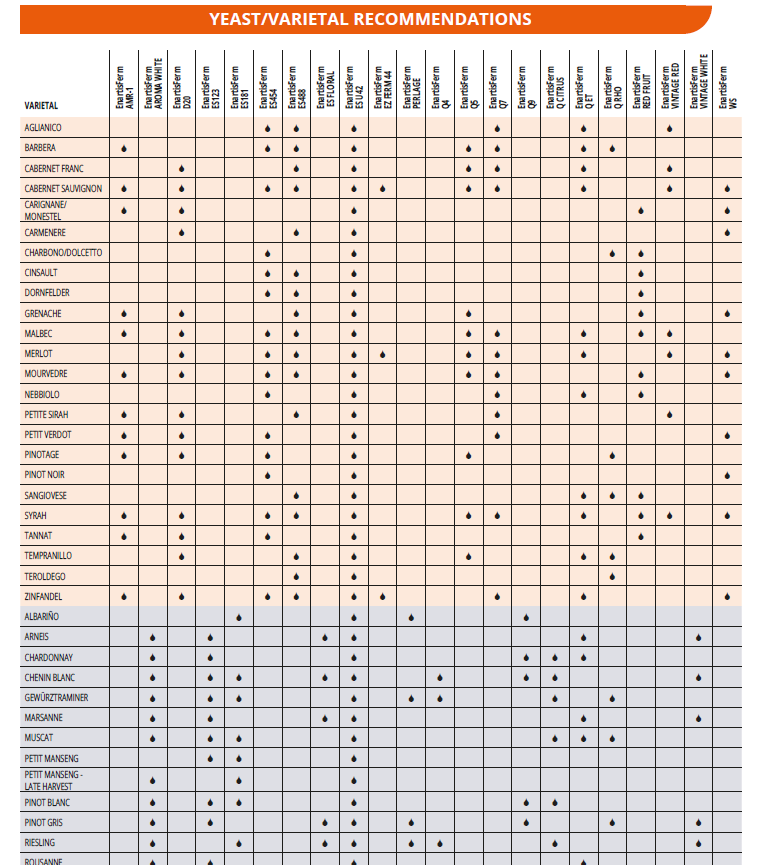 How to Choose a yeast strain?
By Varietal
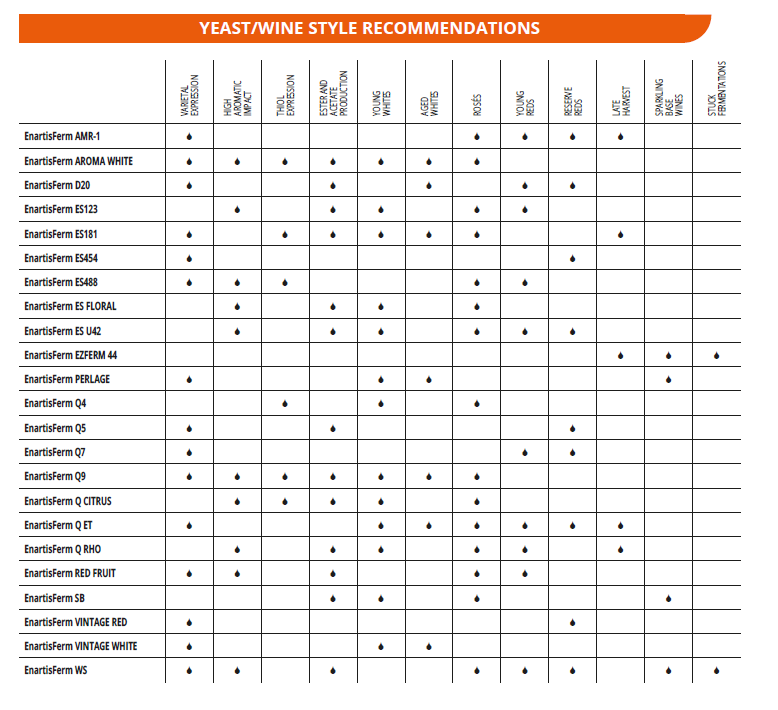 How to Choose a yeast strain?
By Wine Style
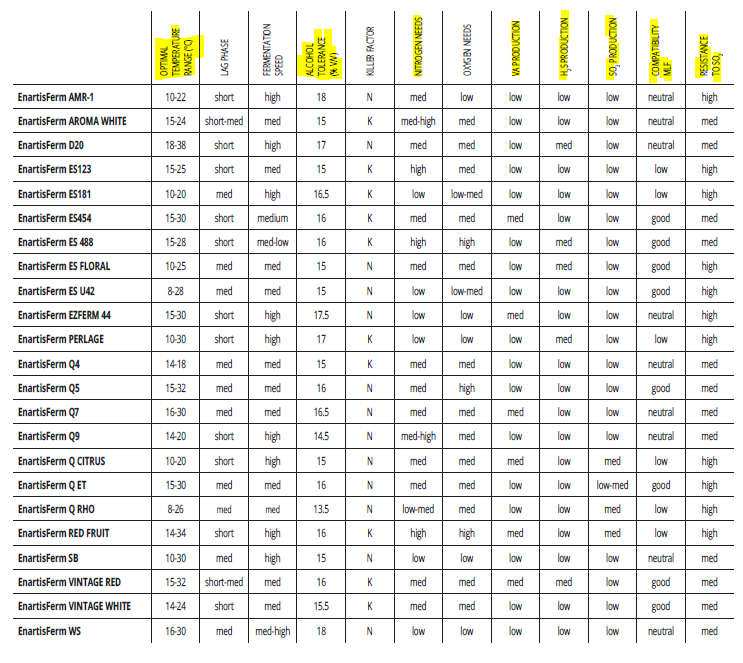 How to Choose a yeast strain?
By Yeast Characteristics
Yeast Nutrition
Yeast nutritive needs
Oxygen: 5-10 mg/L during primary fermentation
Which form of Nitrogen should i use?
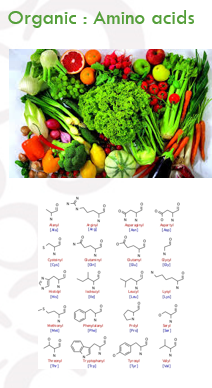 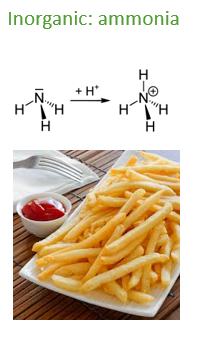 [Speaker Notes: The key difference between organic and inorganic nitrogen is that the organic nitrogen is the nitrogen that occurs in organic compounds whereas the inorganic nitrogen is nitrogen that occurs in inorganic compounds. Organic compounds are chemical species containing C and H atom as essential components.

Now, why do we have the]
HOW YEAST ABSORB NITROGEN
AMINOACIDS vs AMMONIA
TOO MUCH DAP
 DAP LEGAL LIMIT
 SALTY TASTE
 WINE ACIDIFICATION (H+)
 HIGHER VOLATILE ACIDITY ( ETHIL ACETATE)
Becasue other microbes will use it to stimulate their growth too like acetobacter
AMINOACIDS
 ESTER PRODUCTION
 MORE EFFECTIVE THAN DAP IN PREVENTING H2S
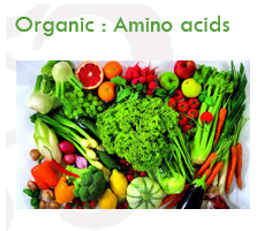 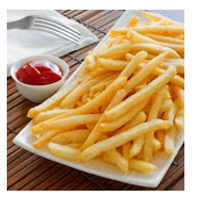 Timing of Nutrient Additions
Inoculation Nutrient
Amino Acid based
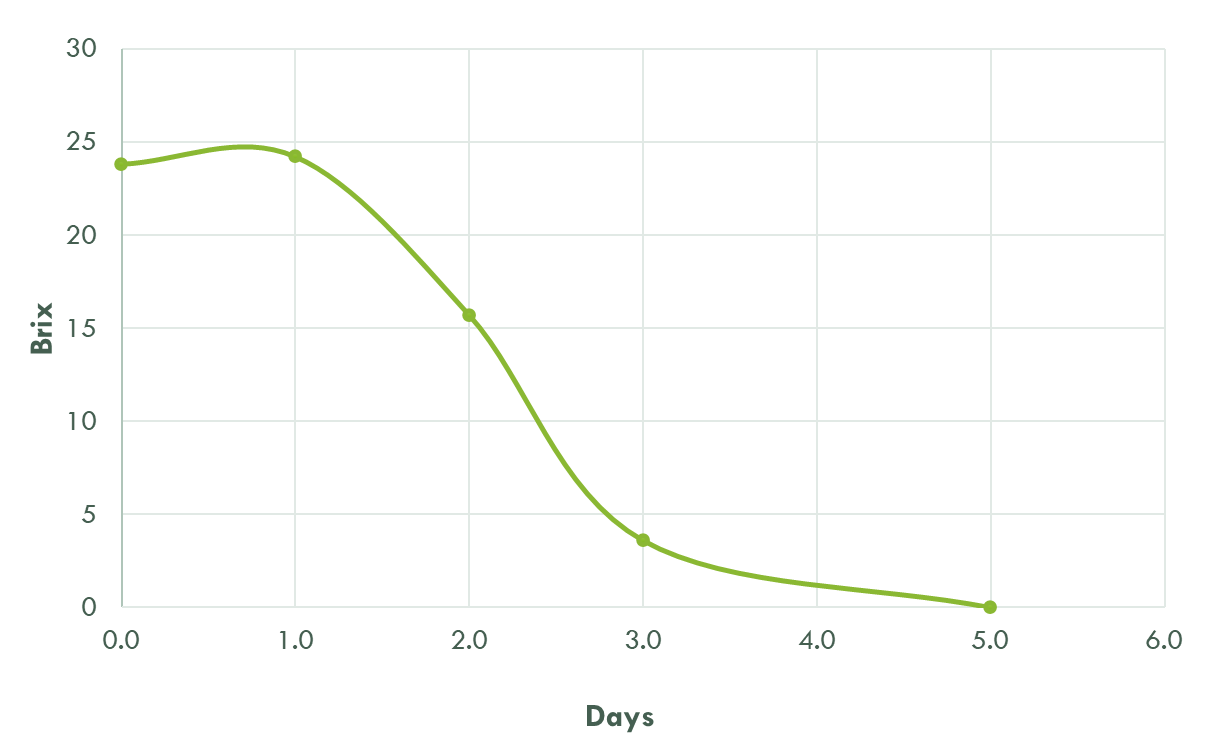 2nd Addition Nutrient

     DAP
And/Or
     STEROLS AND FATTY
         ACIDS
Enzymes
How enzymes work?
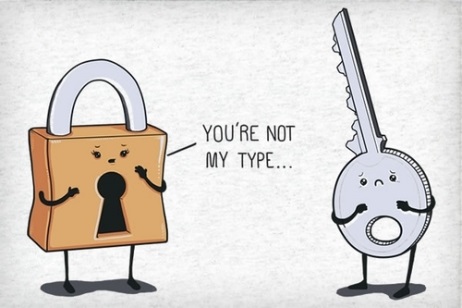 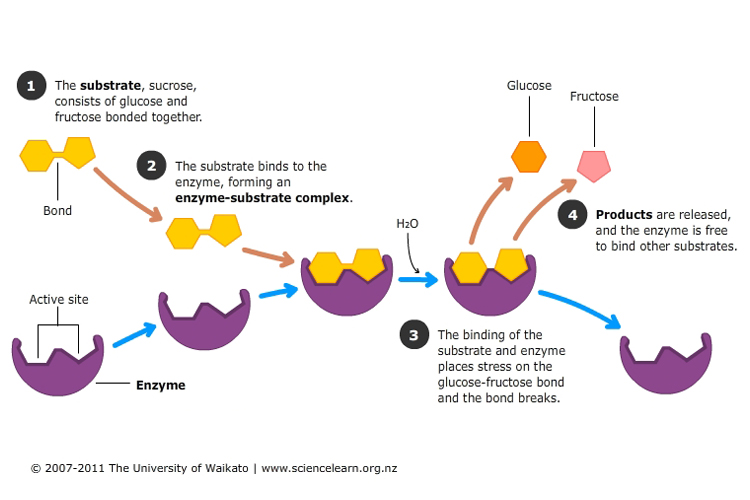 [Speaker Notes: pH
Acidity
Brix
Pulp
Skin texture, favor, and color is red wine
Berry color]
Enzymatic Activity in WIne
[Speaker Notes: pH
Acidity
Brix
Pulp
Skin texture, favor, and color is red wine
Berry color]
Tannins in Winemaking
Uses of Tannins in Winemaking
Fining…  IS A WHOLE OTHER DISCUSSION
THANK YOUMIKE FAULKENARTIS USAMICHAEL.FAULK@ENARTIS.COM707-836-2450
[Speaker Notes: pH
Acidity
Brix
Pulp
Skin texture, favor, and color is red wine
Berry color]
WinemakingProcess
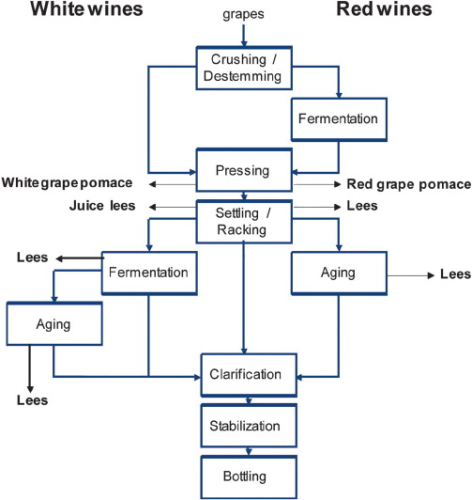 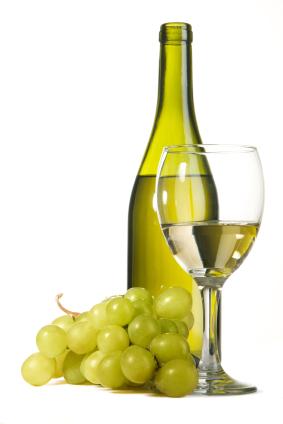 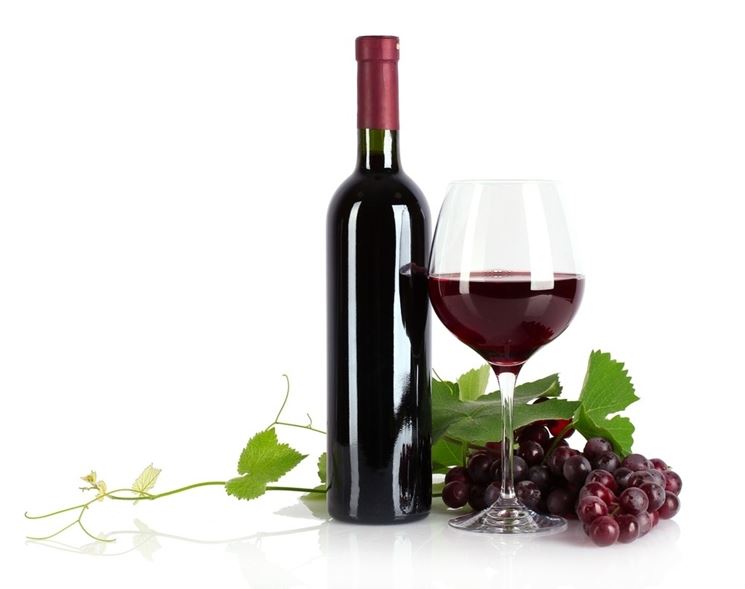 [Speaker Notes: -  Harvest/Crus/Destem –skins can break and allow unwanted spoilage organisms to get in the fruit – Acetobacter Pediococcus, lactobacillus.  These give off aromas and flavors- Protect wit SO2.]
WinemakingProcess
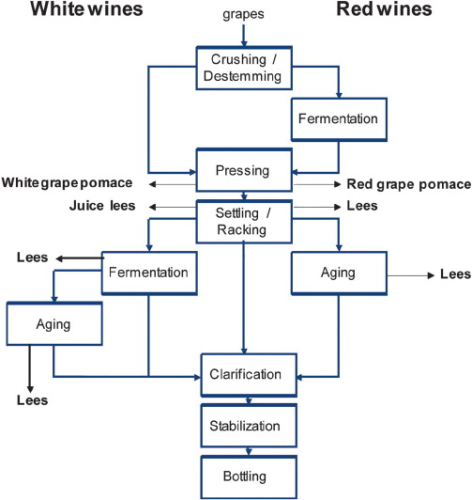 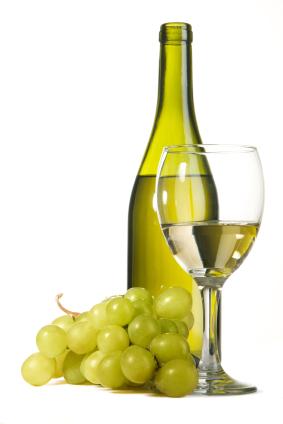 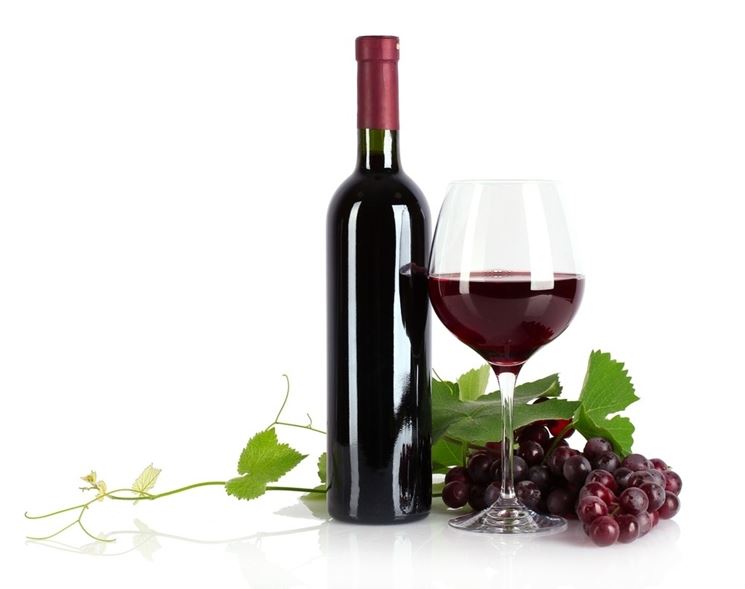 [Speaker Notes: -  Harvest/Crus/Destem –skins can break and allow unwanted spoilage organisms to get in the fruit – Acetobacter Pediococcus, lactobacillus.  These give off aromas and flavors- Protect wit SO2.]